FIGURE 4. Photomicrographs, from rapid Golgi preparations of a newborn infant motor cortex, showing the composition and ...
J Neuropathol Exp Neurol, Volume 70, Issue 12, December 2011, Pages 1060–1069, https://doi.org/10.1097/NEN.0b013e31823ac627
The content of this slide may be subject to copyright: please see the slide notes for details.
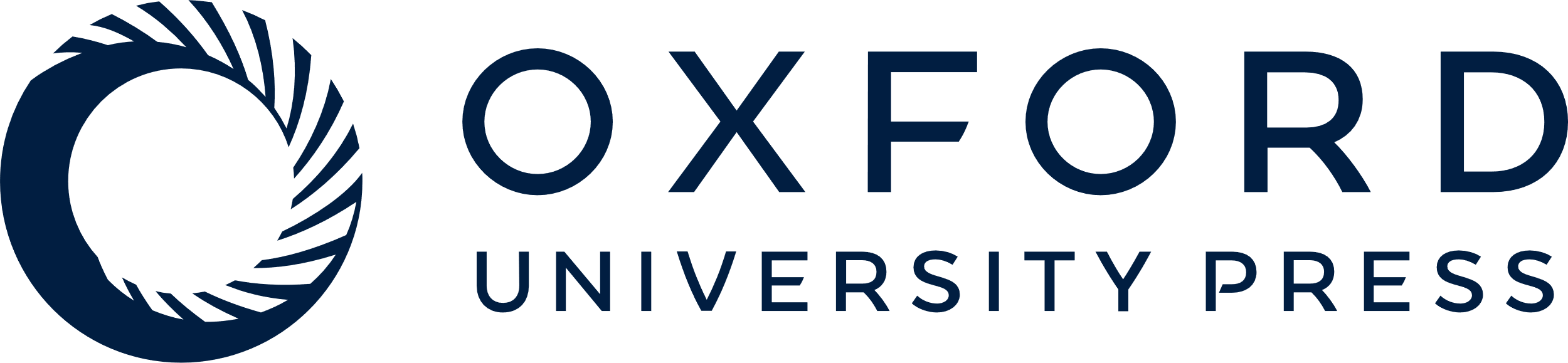 [Speaker Notes: FIGURE 4. Photomicrographs, from rapid Golgi preparations of a newborn infant motor cortex, showing the composition and 3-dimensional organization of its intracerebral extrinsic (A) and intrinsic (B) microvascular compartments. (A) Equidistance of the pial perforators, including 2 entering arterioles (A) and an exiting venule (V) and the intrinsic microvascular capillary plexus (IMVS) established between them. The perforating vessels intervascular distance ranges between 400 and 600 μm and remains unchanged through both the developing and the adult cerebral cortex. (B) Higher magnification of the cortex IMVS formed between contiguous perforators showing the 3-dimensional organization of its capillaries and the relatively small intercapillary spaces between them, where neurons reside. There is a large stellate basket cell (BC) in one of them and some pericellular baskets formed around the unstained bodies of pyramidal cells.


Unless provided in the caption above, the following copyright applies to the content of this slide: © 2011 by the American Association of Neuropathologists, Inc.]